Наличие рабочих программ, имеющих внешнюю рецензию
Рабочая программ дисциплины «Основы экономики»
Рабочая программа дисциплины «Менеджмент»
Рабочая программа дисциплины «Экономика образовательного учреждения»
Поощрения педагога в межаттестационный период
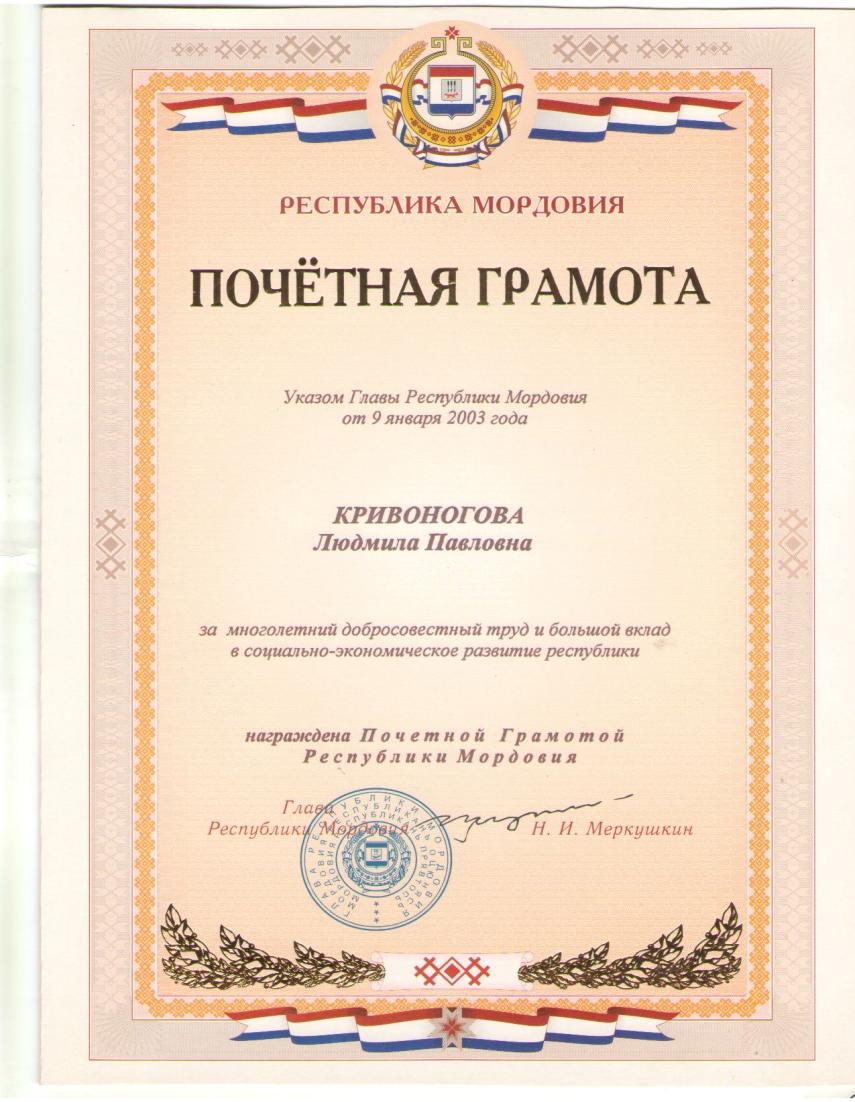 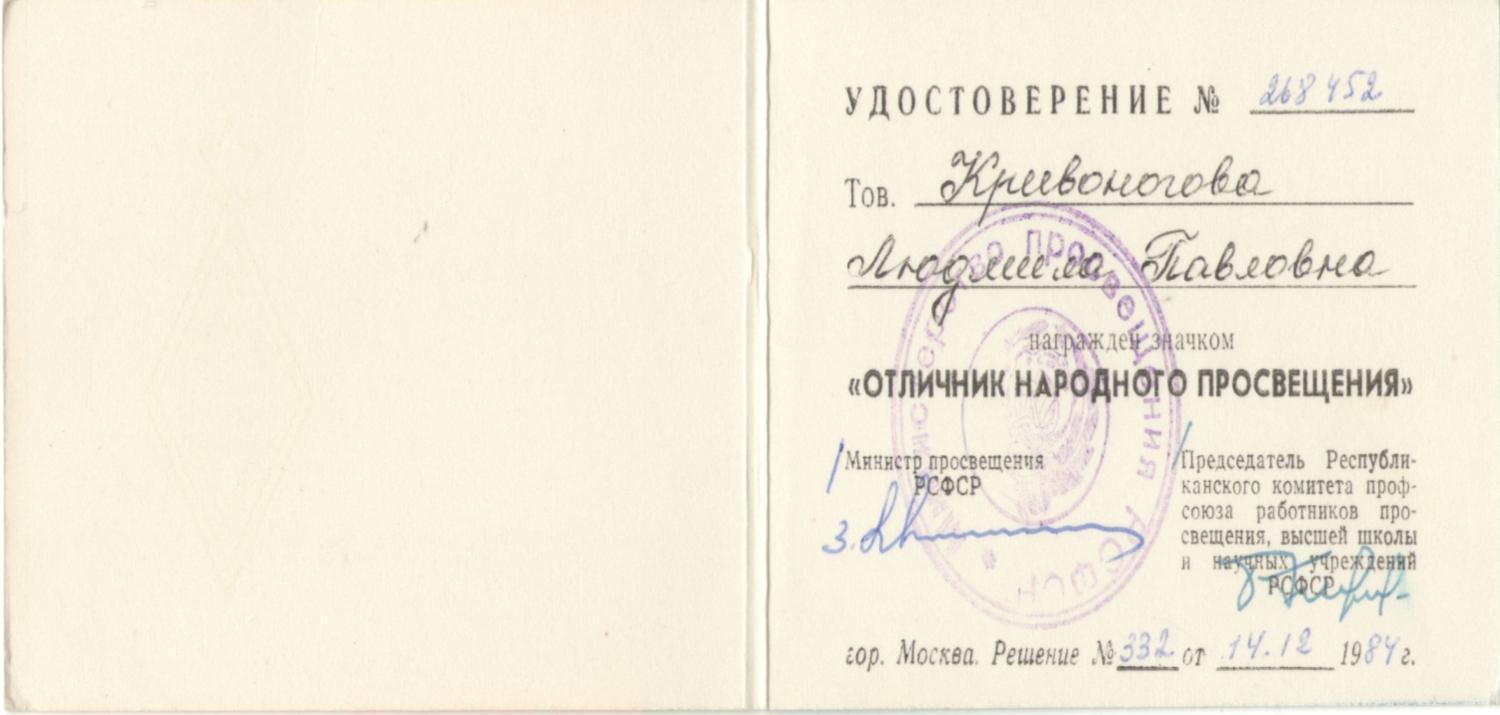 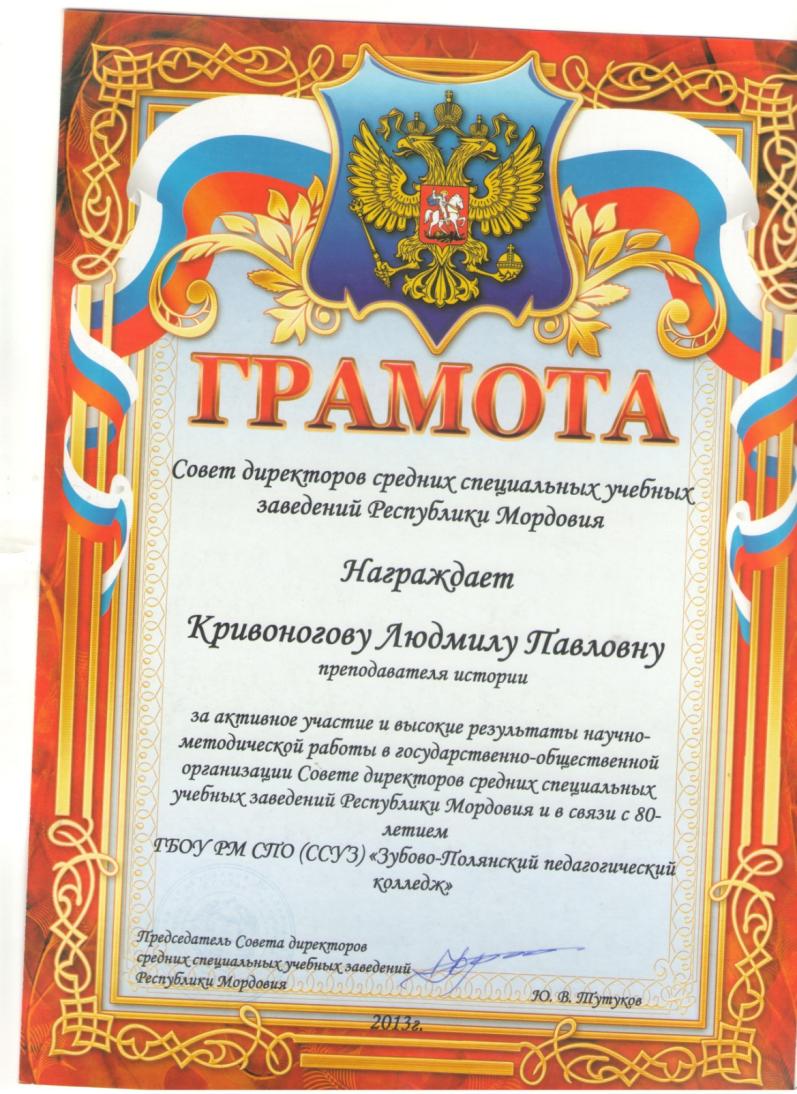 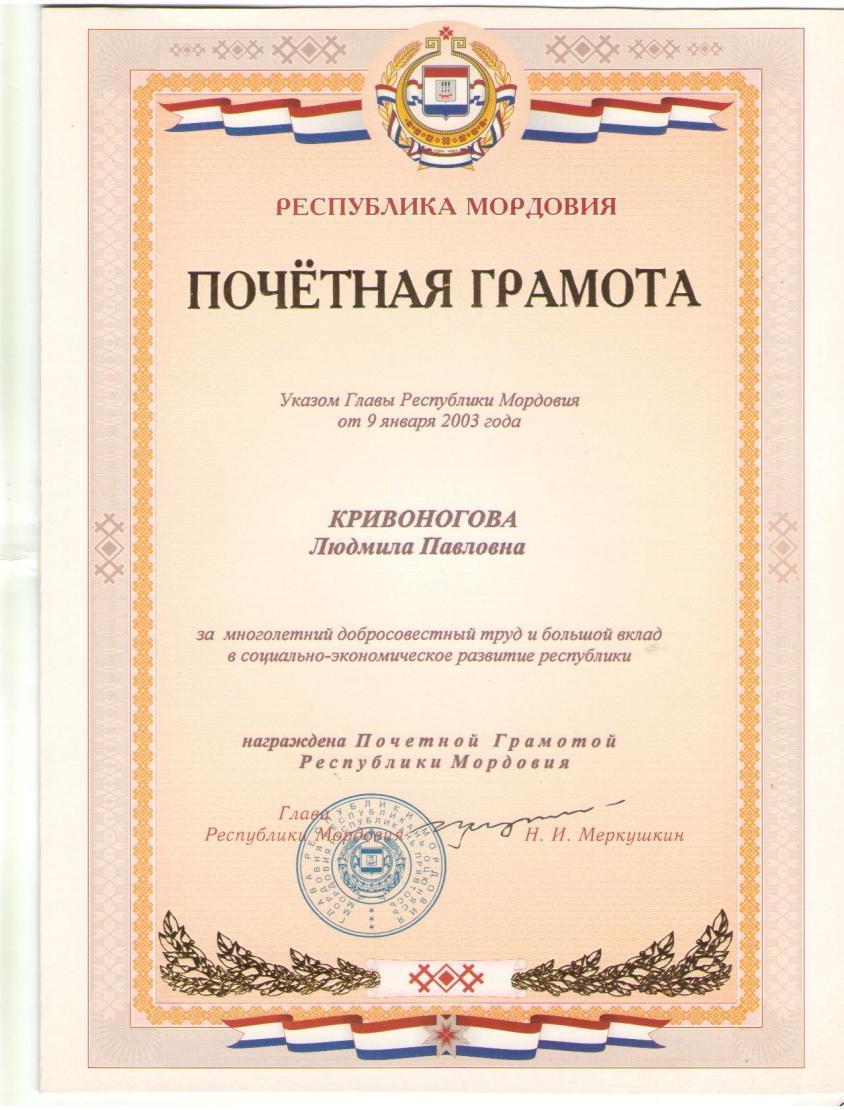 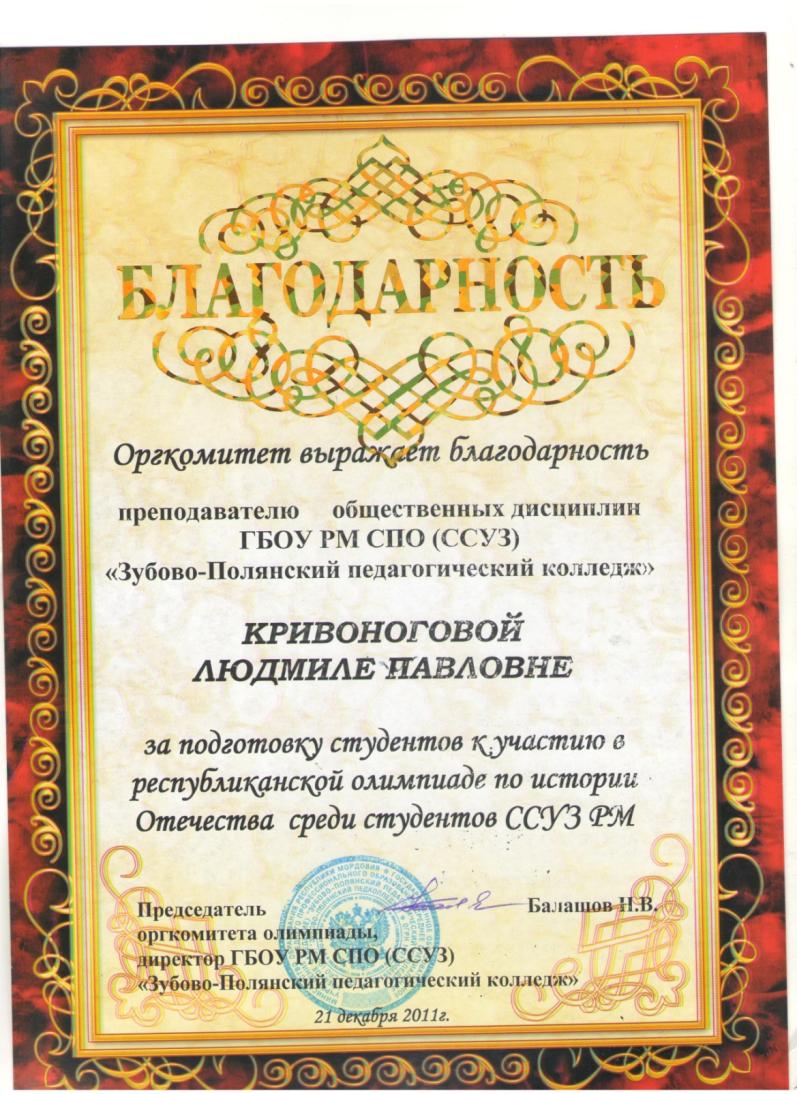 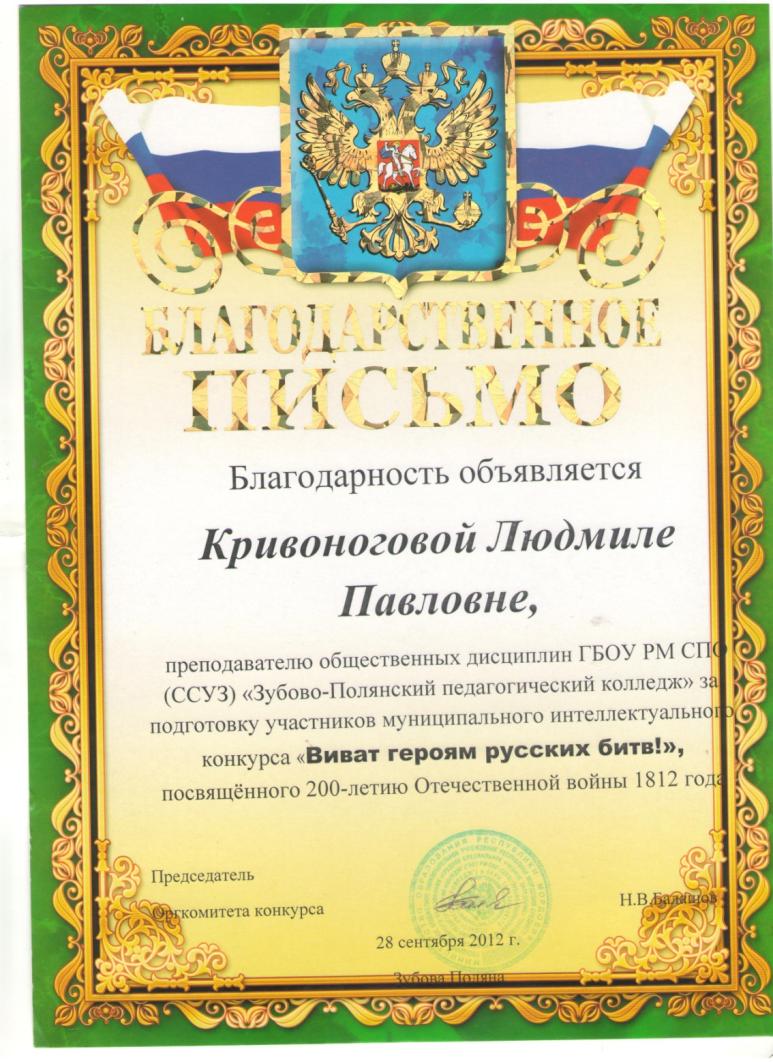 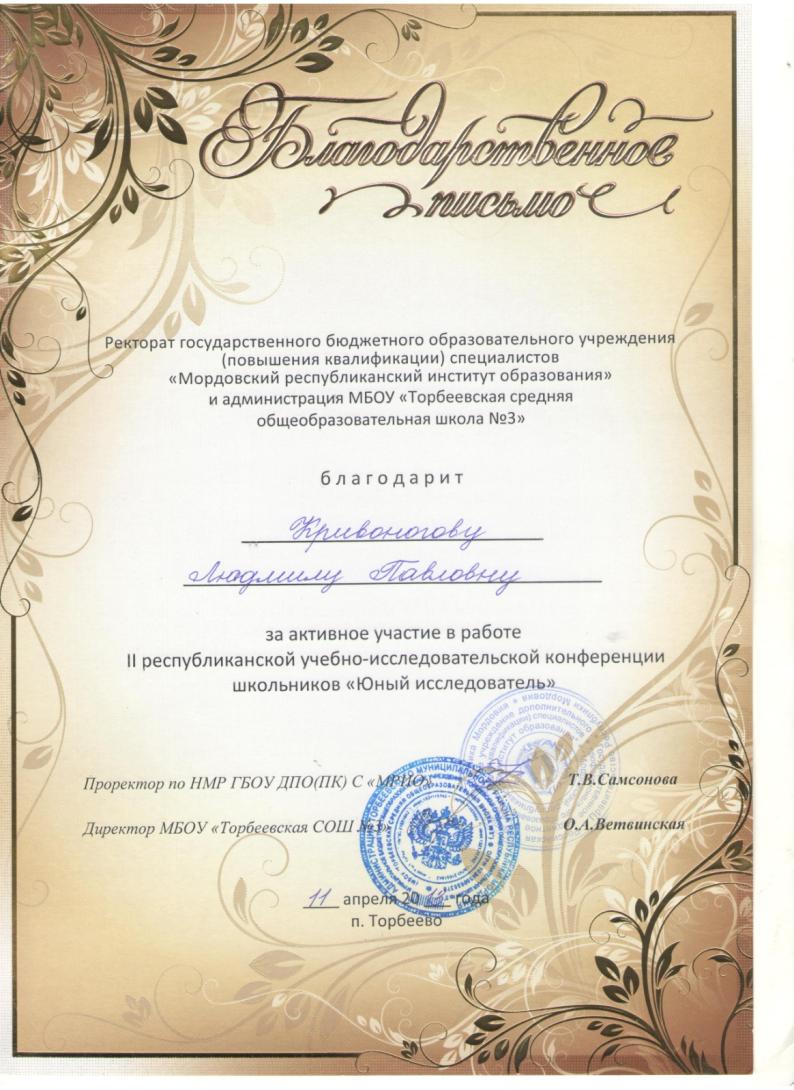 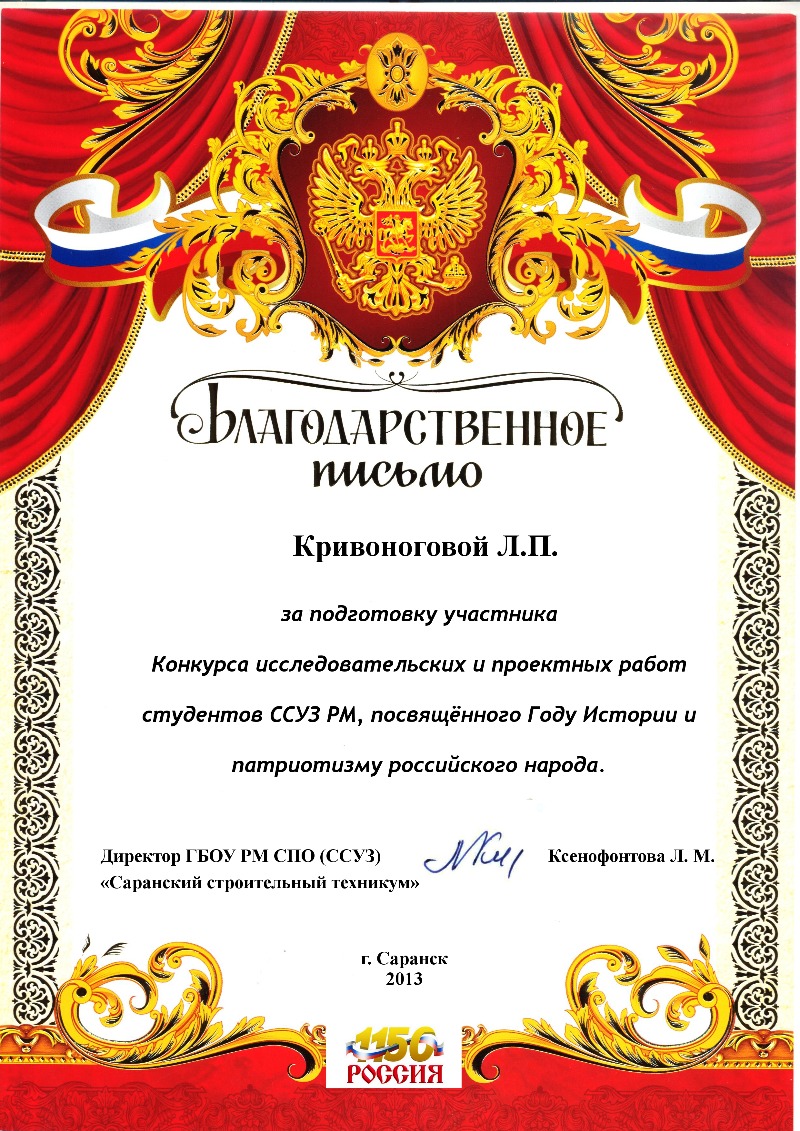 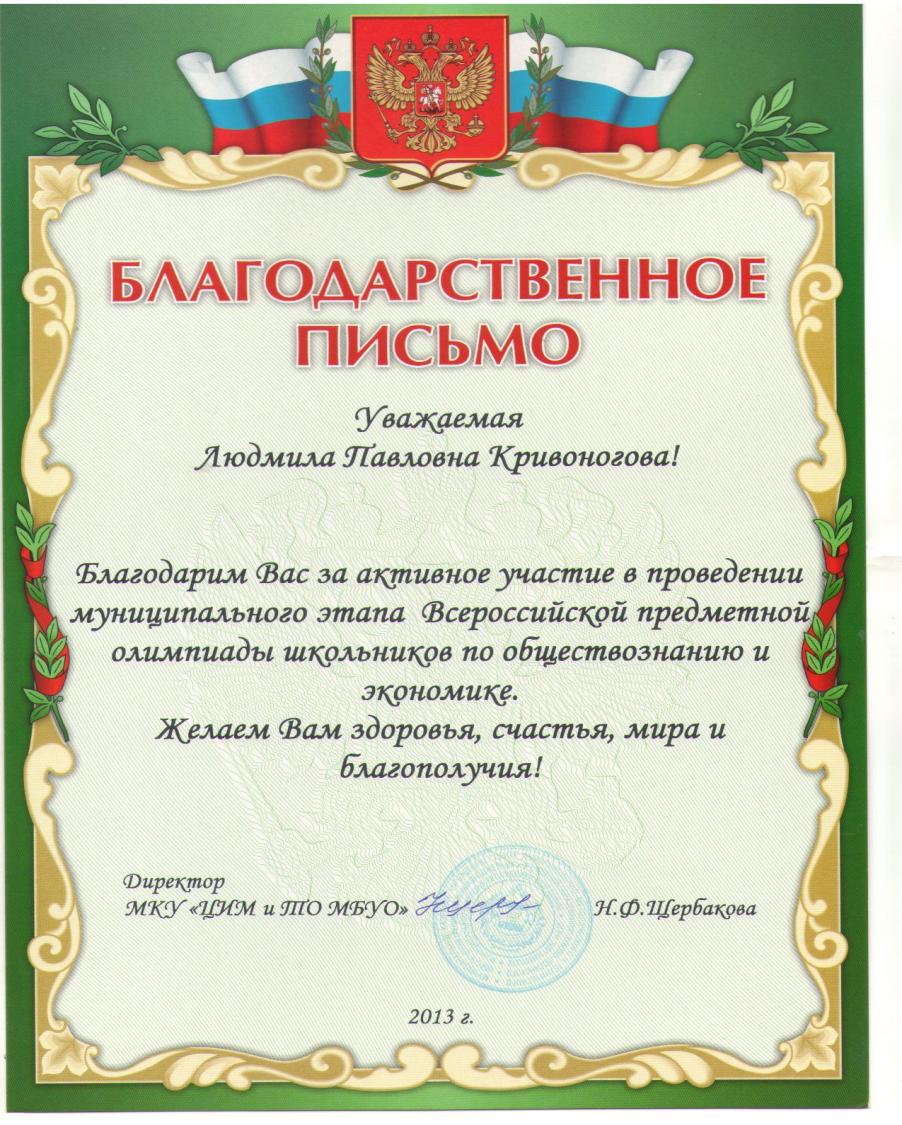 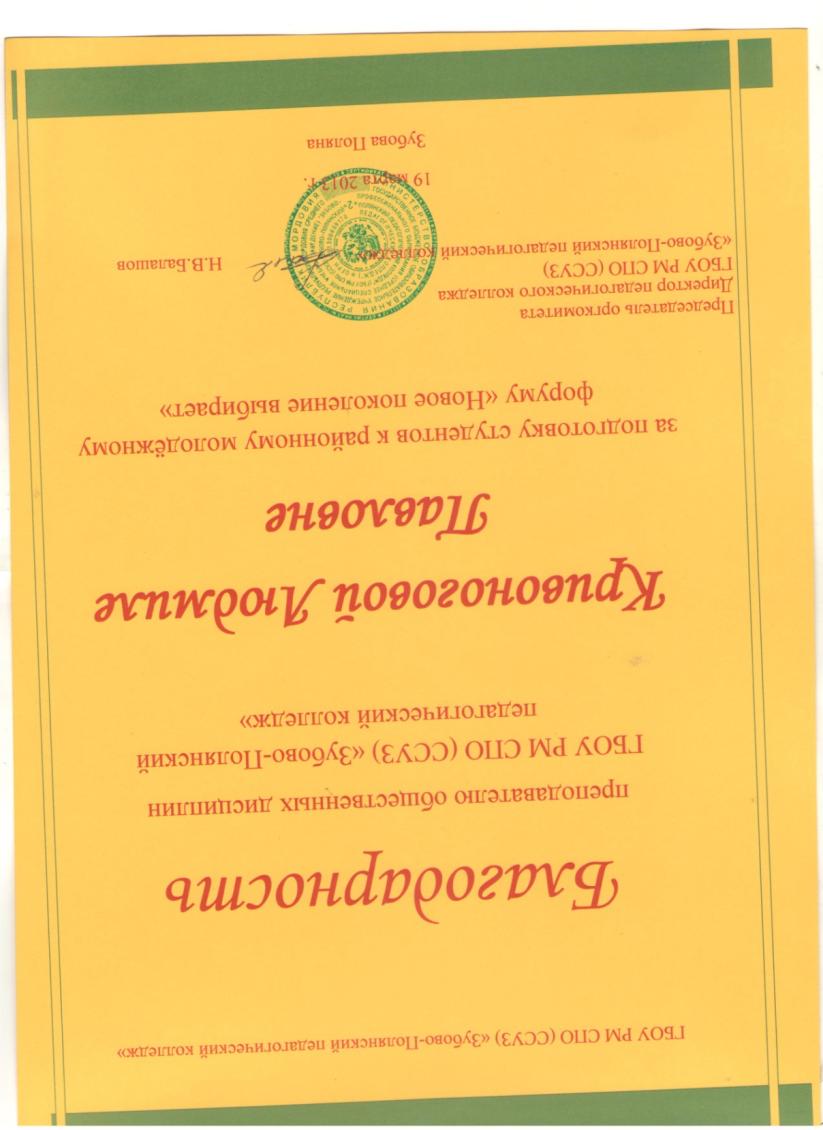 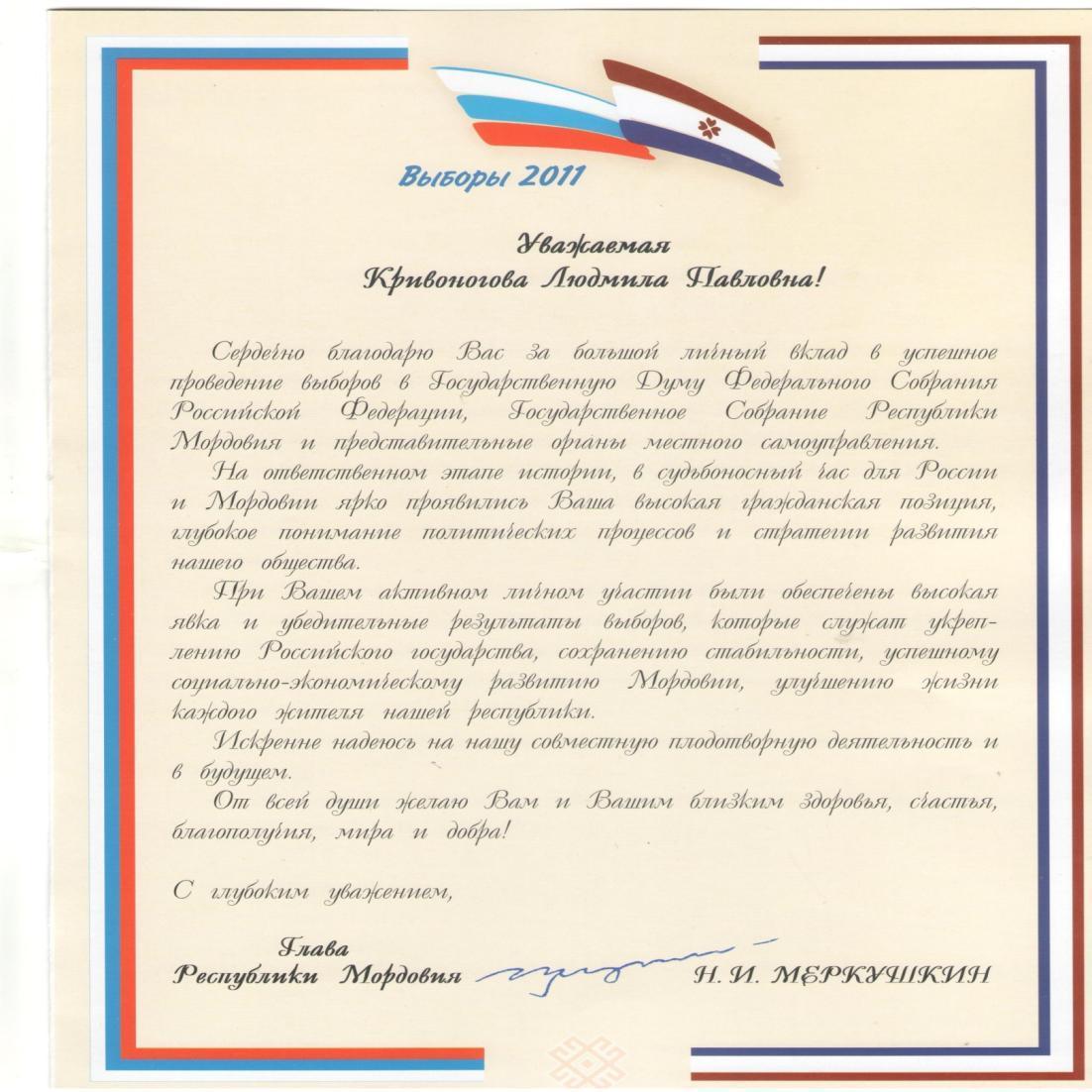 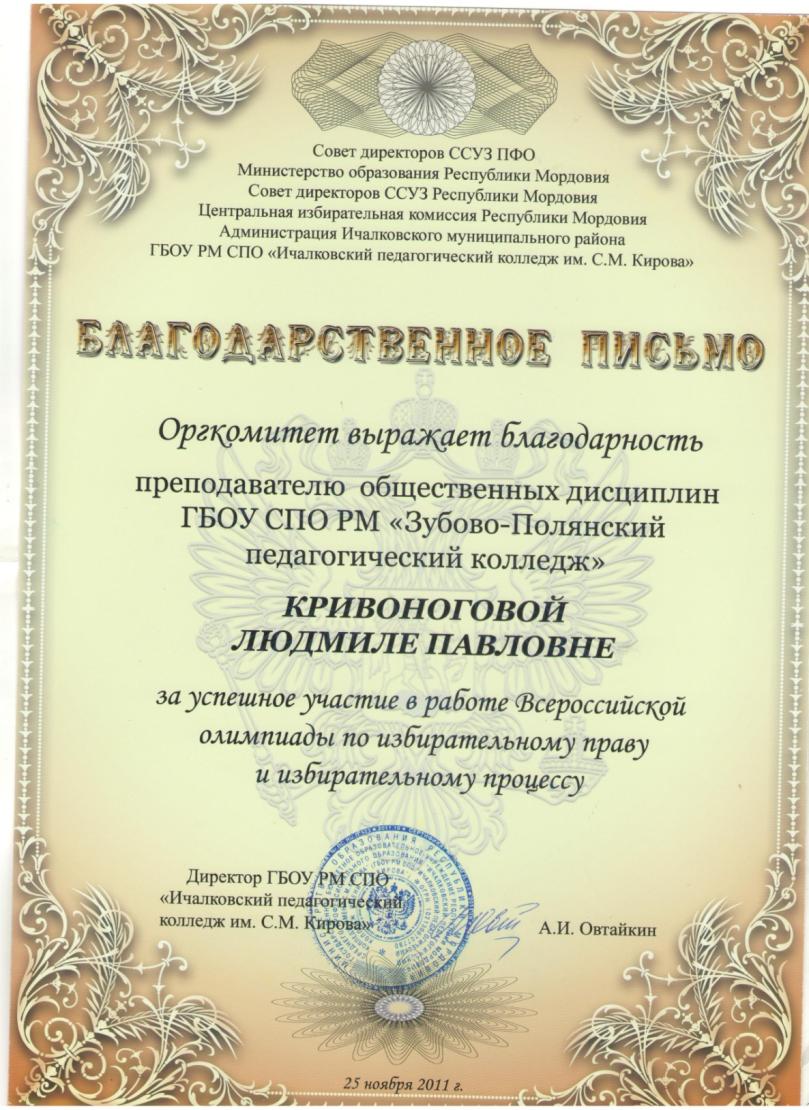